Gå igennem
Luk. 7,36-50
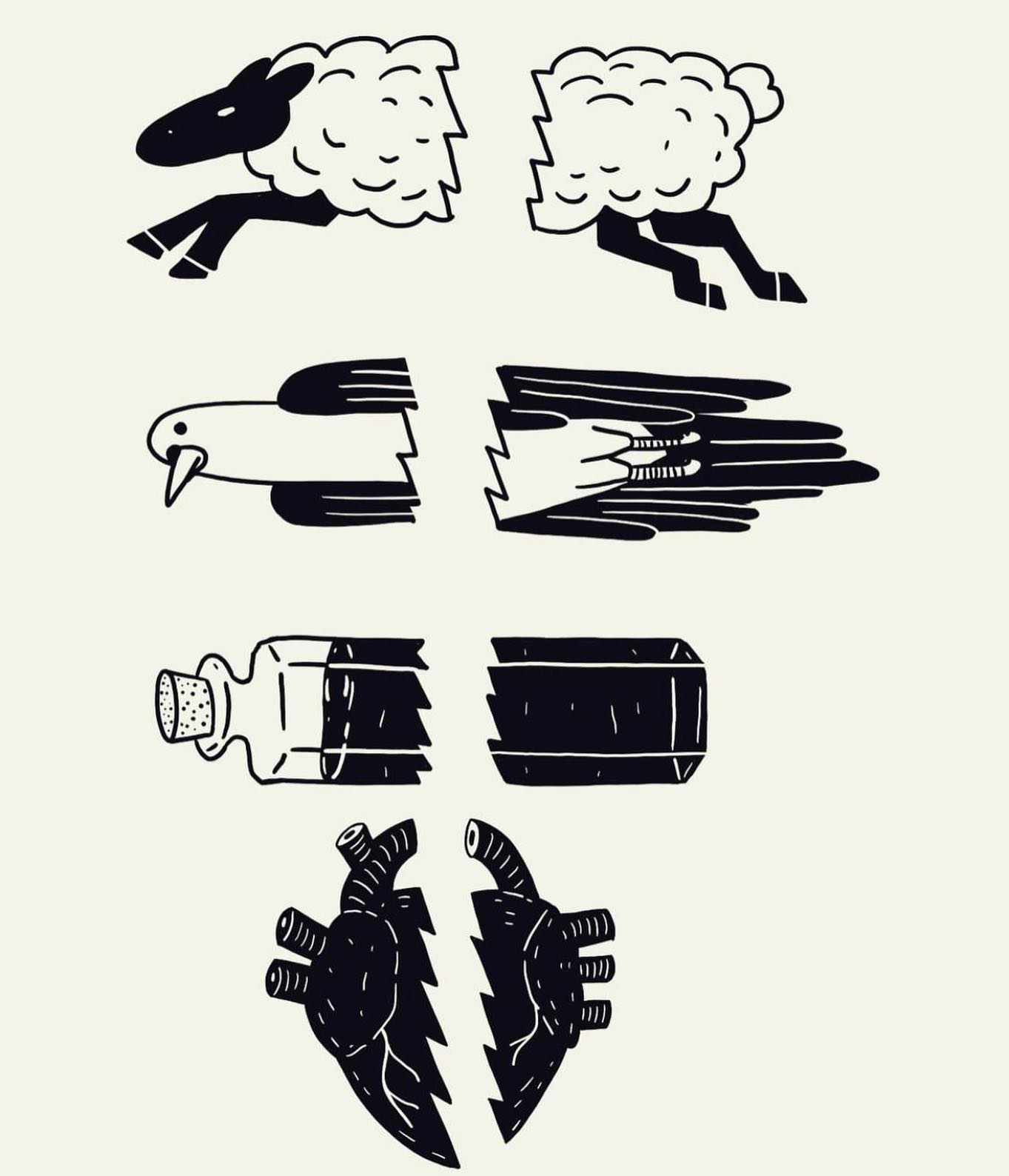 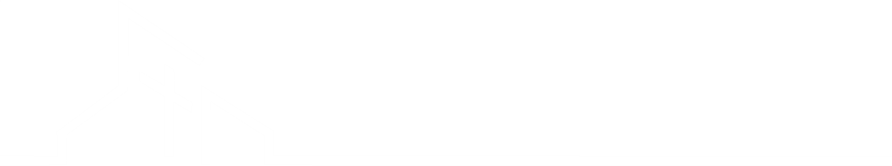 Søndag d. 28/8-22
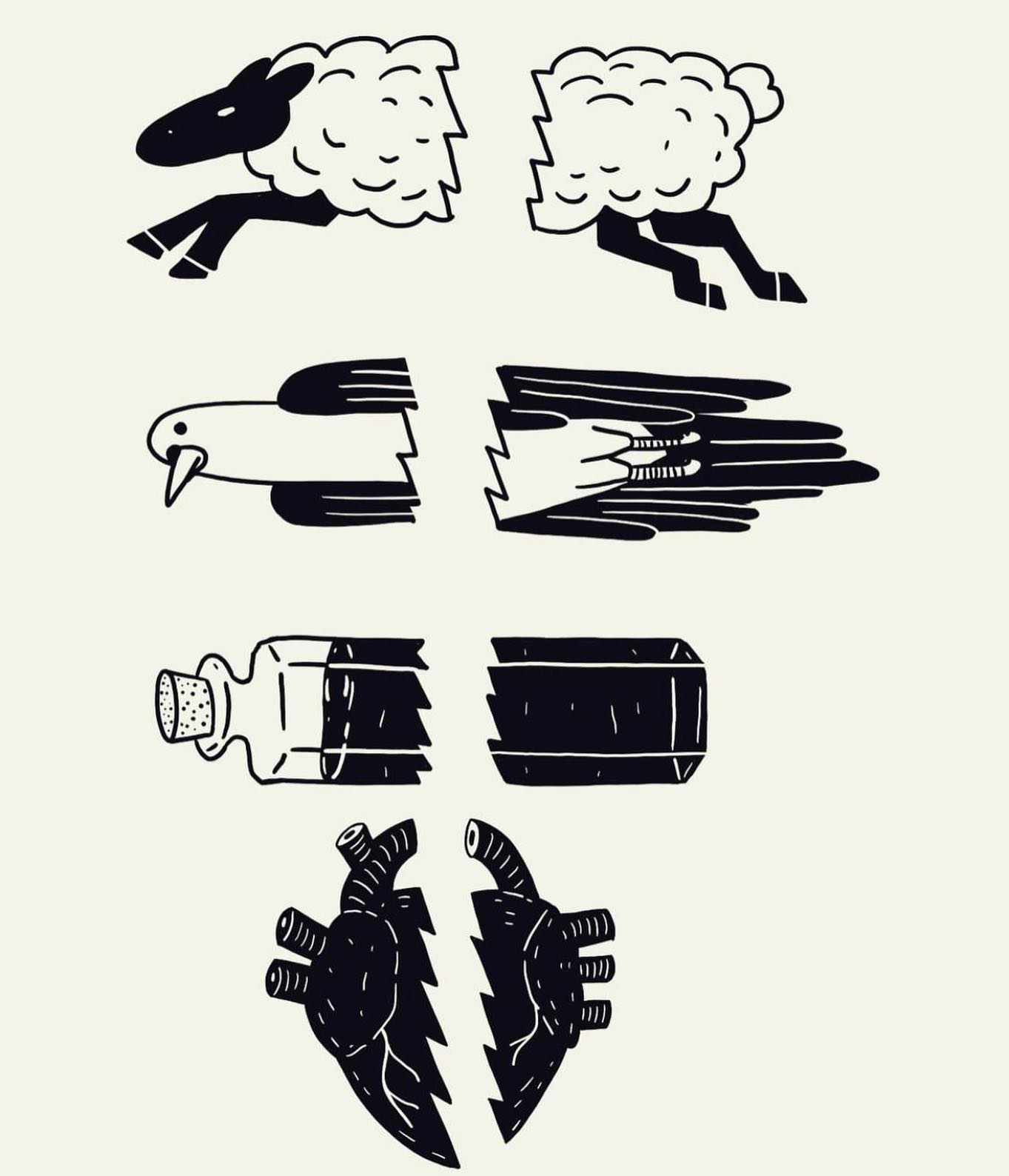 Scott Erickson @scottthepainter
Et helhjertet liv med Kristus
- er også et hjerte brudt åben for ham
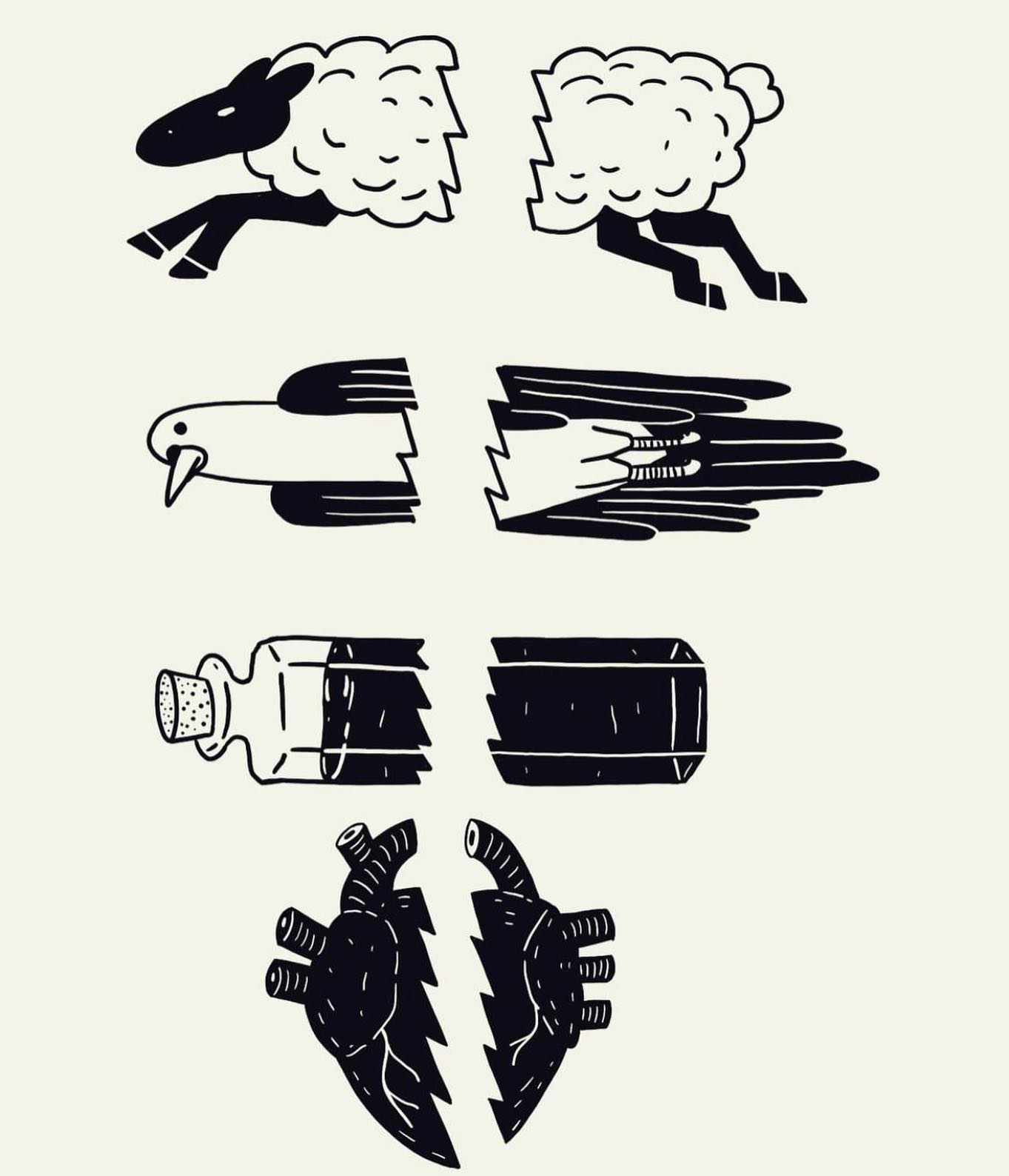 Scott Erickson @scottthepainter
UDGANGSORDFra Kol. 2,13-14 (nudansk 2020): "Men Gud gjorde jer levende samme med Kristus. Han tilgav os alle vores lovovertrædelser og slettede hele registreret af sigtelser, der var rettet mod os.  Han naglede dem til korset  og bragte dem ud i af verden. "